The Three-Batter Rule: Demise of the LOOGY?
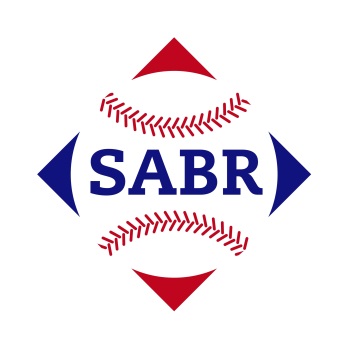 David W. Smith
Presented July 7, 2023
SABR51
Chicago, Illinois
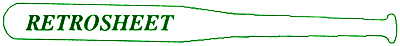 Time added by pitcher changes


	Mid-inning		2:18
 
	Start of inning	0:14
Analysis will have two basic components:


Historical pattern of relief pitcher appearances.

Consequences of the new rule in terms of performance as well as game length.
Data used for present study


	Years		Play by play		Games		Plate Appearances

	1920-2022	Full			181,431	13,925,810

	1901-1919	Box score only	  	  24,091	
 
	Total					205,522
Percentage Complete Games and Average Innings per Start
ec
r
e
P
Average Innings per Start
Percentage Complete Games and Average Innings per Start
ec
r
e
P
Average Innings per Start
Relief Appearances per Team per Game
Mid-inning Changes per Team per Game
LOOGY

Left-handed One Out Guy

Term coined by John Sickels in the late 1990s and may be seen as a Sabermetric term of art.

			          ROOGY

Right-handed One Out Guy

			        OOGY
Frequency of OOGYs per Team-game by Handedness
Total Relief Appearances per Team-game by Handedness
Data vs Different Groups of Pitchers, 1920-2022
 
				  BA	  OA	  SA	OPS	ERA    WHIP
	All Games		.261	.329	.396	.725	4.02	1.37

	Starters		.264	.326	.400	.726	4.07	1.36

	All Relievers		.254	.331	.384	.715	3.91	1.38
	    non-OOGY		.255	.333	.388	.721	3.92	1.39
	    OOGY		.152	.221	.242	.463	1.93	0.75
OOGY Performance by Outs Obtained
Games			  BA	  OA	    SA	  OPS
Total		48228 (100 %)		.152	.221	  .242	  .463

One out	34076 (70.7%)		.015	.017	  .017	  .034

Two outs	  3734 (  7.7%)		.003	.004	  .004	  .008

Zero outs	10395 ( 21.6%)
.952	.969	1.543	2.512
Zero out totals:	6131 hits
			3563 walks
			  940 doubles
			  137 triples
			  865 home runs
OOGY Data in Era of 3-Batter Rule 
 
			OOGYs		  BA	  OA	  SA	OPS	ERA    WHIP
	Pre-2020	46776		.156	.226	.246	.473	1.98	0.76

	2020		    229		.057	.057	.141	.198	0.96	0.17

	2021		    657		.055	.068	.127	.195	0.77	0.20

	2022		    566		.034	.041	.073	.114	0.37	0.11
OOGY Data in Era of 3-Batter Rule Separated by Hand
 
	LOOGY		Games		  BA	  OA	  SA	OPS	ERA        WHIP
	Pre-2020		24280		.190	.280	.279	.559	2.55	1.03

	2020		       67		.030	.030	.075	.105	0.39	0.09
	2021		     255		.024	.035	.024	.059	0.00	0.10
	2022		     206		.010	.019	.010	.029	0.00	0.06

	2020-2022	     528		.019	.028	.025	.053	0.05	0.08

 
	ROOGY		Games		   BA	  OA	  SA	OPS	ERA         WHIP
	Pre-2020		22496		.122	.169	.213	.382	1.45	0.52

	2020		     162		.069	.068	.169	.237	1.20	0.21
	2021		     402		.074	.090	.192	.282	1.29	0.27
	2022		     360		.047	.053	.109	.162	0.57	0.14

	2020-2022	     924		.063	.071	.155	.226	0.99	0.21
LOOGY and ROOGY as percentage of appearances
Rules Changes in 2016

Restrictions on takeout slides at second base (the “Utley rule”)

Time limits on mound visits and breaks between innings.
Other Changes in 2016?
Is this the start of “openers” and “bullpen games”?

Team data analysts?

MLB Statcast data?
Digression to “era of closer” updated through 2022
Percentage of games with save
situation to start 9th (blue line).

Percentage of 9th inning save situations 
with new pitcher (red line)

Winning Pct (green line)
Batting Data of First Batters Faced, 1920-2022
 
				   BA	  OA	   SA	 OPS
Total				.254	.325	.383	.708
 
Vs Starters			.266	.371	.382	.753
 
Vs All Relievers		.248	.319	.383	.702 
       Vs Non-OOGYs		.255	.327	.393	.720 
       Vs OOGYs			.152	.221	.242	.463
Pinch-Hitter Performance, 1920-2022
 
				   BA	  OA	   SA	OPS
Total				.228	.310	.332	.642

Vs Starters			.223	.295	.317	.612

Vs All Relievers		.230	.318	.341	.659
       Vs Non-OOGYs		.232	.321	.344	.665 
       Vs OOGYs			.160	.255	.237	.492
Handedness Matchups for all Plate Appearances, 1920-2022
 
				  BA	  OA	  SA	OPS
	Total			.261	.329	.396	.725
 
	LHP	All		.262	.330	.395	.725

	LHP	LHB		.250	.319	.367	.686
	LHP	RHB		.266	.334	.406	.740

	RHP	All		.261	.328	.397	.725

	RHP	LHB		.271	.345	.415	.760
	RHP	RHB		.253	.315	.382	.697
Handedness Matchups vs OOGYs, 1920-2022

 
				   BA	  OA	   SA	OPS	WHIP
	Total			.152	.221	.242	.463	0.74
 
	LOOGY	All		.186	.275	.273	.548	1.00
	LOOGY	LHB		.188	.274	.272	.546	1.01
	LOOGY	RHB		.179	.277	.277	.554	0.99
 
	ROOGY	All		.119	.165	.210	.375	0.51
	ROOGY	LHB		.125	.176	.241	.417	0.56
	ROOGY	RHB		.118	.162	.201	.363	0.49
Pinch-Hitters and Handedness Advantage for OOGYs
 
		Frequency of Occurrence
			no PH		PH
  LOOGY		79.9%		20.1%
 
  ROOGY		87.2%		12.8%

		Percentage Handedness Advantage
			no PH		PH
 LOOGY		86.9%		23.7% 

 ROOGY		81.6%		47.2%
Parameters for OOGY Entries 

Number of outs

Score difference

Inning

Baserunner situation and inherited runners
OOGY Entrances by Out (Percentage)
Percentage of Relief Appearances to start inning
Pinch-hitters per Team-game, Total and for Pitcher
Blue = All Pinch-hitters
Red = Batting for Pitchers
Score difference at time of OOGY entry
Score Difference for OOGY Entry (Percentage)
Percentage of each score difference - all plays, 1920-2022
Inning of OOGY entry
Percentage of OOGY Entries by Inning
Percentage of OOGY Entries by Inning
Blue = 6, Red = 7
Green = 8, Purple = 9
Runners on base at OOGY entry
Average inherited runners per appearance
Percentage Inherited Runners Scoring
Green = total
Blue = non-OOGY
Red = OOGY
Calculating Leverage Index
Historical probability of winning from current situation
Play results changing probability of winning
New probability of winning game
Low Leverage Scenario
2 outs, bottom of 9th, trailing by 4 or more runs
2% probability of winning, based on weighted probability of all possible events
Worst play result
Best play result
Out
Home run
6 % Probability of winning
0 % probability (lose game)
Leverage Index = 0.1
High Leverage Scenario
2 outs, bottom of 9th, trailing by 1 run
28.3 % Probability of Winning, based on weighted probability of all possible events
Worst play result
Best play result
Score 2 or more runs
Out
0% probability (lose game)
100 % probability (win game)
Leverage Index = 10.9
Average Leverage Index Values
 
	All Pitchers			1.0

	Starters			1.0

	Non-OOGY Relievers		1.1

	OOGYs				2.2
Leverage Values for Reliever Entry
Most Frequent Situations for OOGY Entry
 
	Men on	Outs		Inning		Number
	1st and 2nd	2		9		2562  (5.3 %)

	1st only		2		8		2402  (5.0 %)

	1st and 2nd	2		8		2053  (4.2 %)

	1st only		2		9		1912  (4.0 %)

	1st only		2		7		1690  (3.5 %)
Leading OOGYs, 1920-2022

	Pitcher			OOGY	Games	Starts	Percentage
	Myers,Mike		314	883	0	35.6
	Lopez,Javier		280	839	0	33.4
	Choate,Randy		276	672	0	41.1
	Orosco,Jesse		235	1252	4	18.8
	Plesac,Dan		175	1064	14	16.4
	Miller,Trever		172	694	5	24.8
	Groom,Buddy		166	786	15	21.1
	Fossas,Tony		165	567	0	29.1
	Stanton,Mike		154	1178	1	13.1
	Assenmacher,Paul	152	884	1	17.2
Total OOGYs and Appearances by Hand, 1920-2022

         4937 Different OOGYs with total of 48,354 appearances

			Total OOGYs 
	LOOGY		1542	(31.2%)

	ROOGY		3395	(68.8%)

			Appearances

	LOOGY		24842	(51.4%)

	ROOGY		23512	(48.6%)
Year to Year Change in Game Length (Minutes)
Summary

	OOGYs are historically much more effective than other relievers.
	LOOGYs are a majority of all OOGY appearances.
	OOGY entry occurs in high leverage situations.
	ROOGYs more effective than LOOGYs before 2020, now reversed.
	OOGY use has declined in last three seasons, the “three-batter” era.
	OOGY effectiveness has increased in three-batter era.
	Effect of three-batter rule on time of game unclear.
Conclusion
The LOOGY has NOT met his demise.
Title had a question about the status of the LOOGY, specifically whether the three-batter rule had eliminated the use of this specialist.  Usage patterns have clearly changed for many reasons, but the enhanced effectiveness means the answer is: